Representación Gráfica de los Datos
¿QUÉ ES LA VISUALIZACIÓN DE DATOS?
La visualización de datos es la representación gráfica de los datos. Actualmente con la gran cantidad de datos que se generan a diario las herramientas y tecnologías de visualización de datos son esenciales para analizar grandes cantidades de información y tomar decisiones.
[Speaker Notes: https://aws.amazon.com/es/what-is/data-visualization/
Ejemplo De la tabla de Excel a la visualización]
VISUALIZACIÓN HISTÓRICA
Florence Nightingale
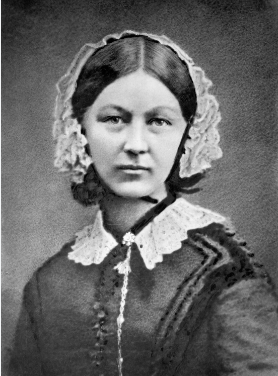 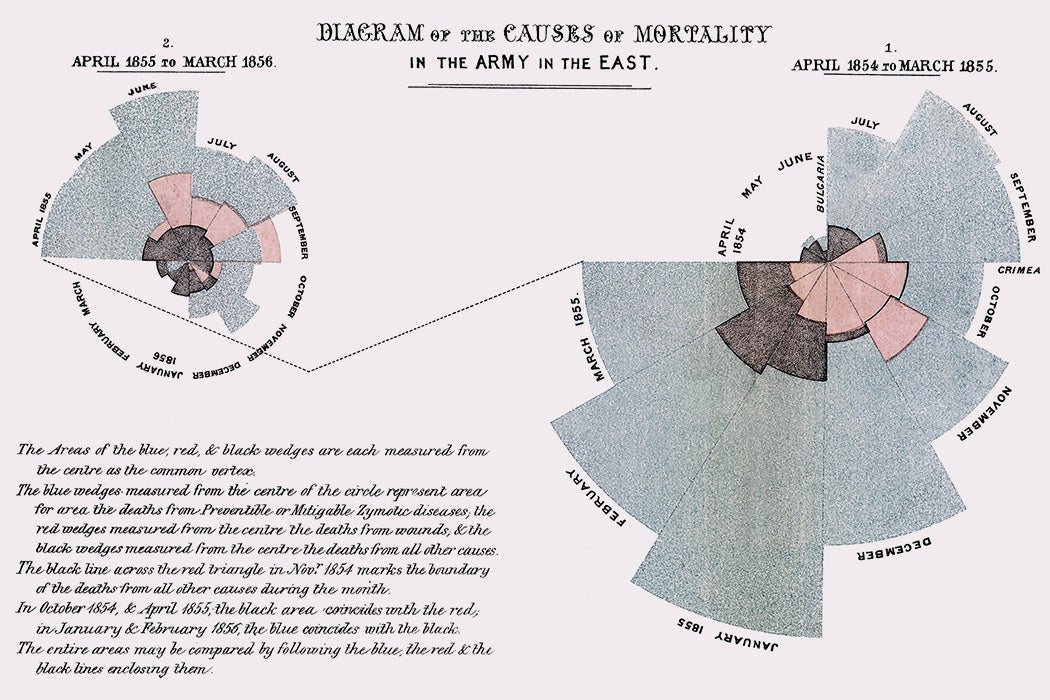 [Speaker Notes: https://historia.nationalgeographic.com.es/a/florence-nightingale-heroina-hospitales_14173
Relación con gráficos del COVID]
PERCEPCIÓN VISUAL
Los seres humanos enfocamos nuestra mirada en lo visualmente atractivo para nuestro cerebro.
El 70% de nuestros receptores sensoriales se encuentran en nuestros ojos.
Una buena parte de nuestra función cerebral se dedica al procesamiento visual.
El rendimiento de una tarea aprendida a través de imágenes mejora más del doble en comparación si se aprende con sólo texto.
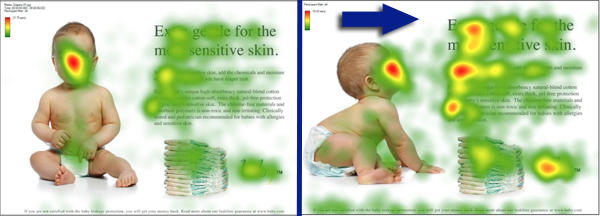 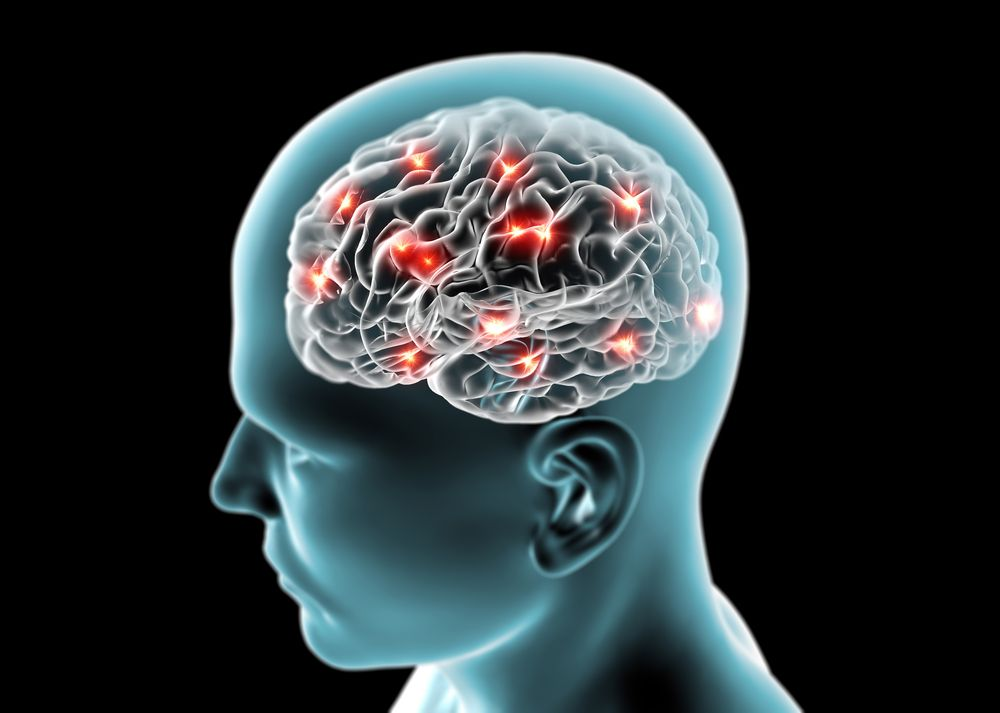 ALISTAMIENTO DE DATOS
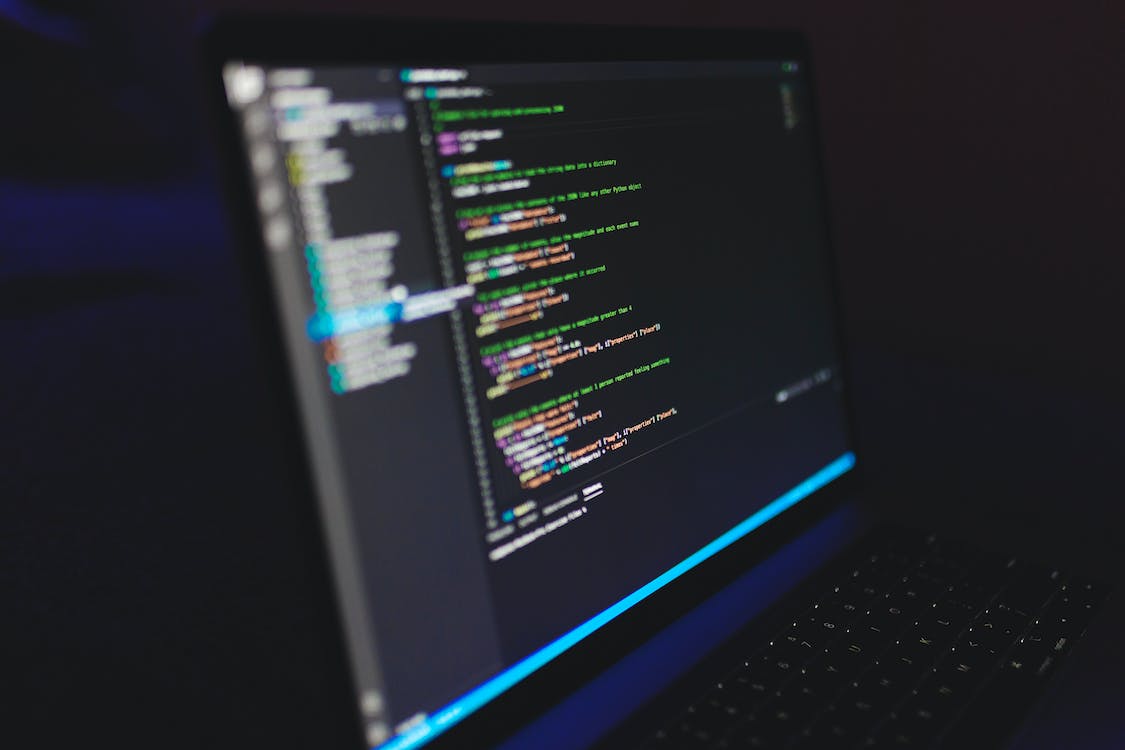 Exploración de la base de datos
Depuración y estandarización de los datos
Cálculos
PRINCIPIOS DEL DISEÑO
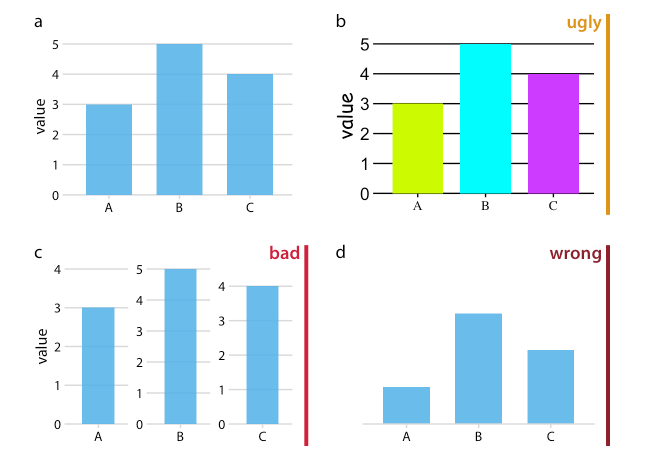 Debemos tomar decisiones estéticas sobre los elementos visuales, como colores, símbolos y tamaños de fuente. Estas opciones pueden afectar tanto la claridad de una visualización como su aspecto.
[Speaker Notes: https://clauswilke.com/dataviz/aesthetic-mapping.html]
ESCALAS PARA UNA VISUALIZACIÓN
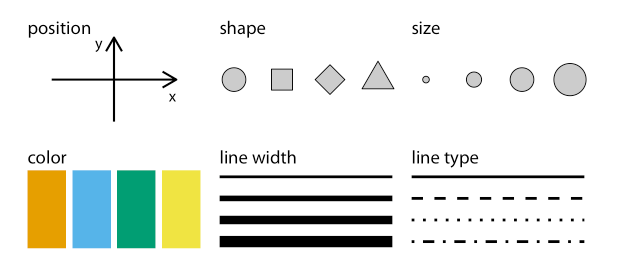 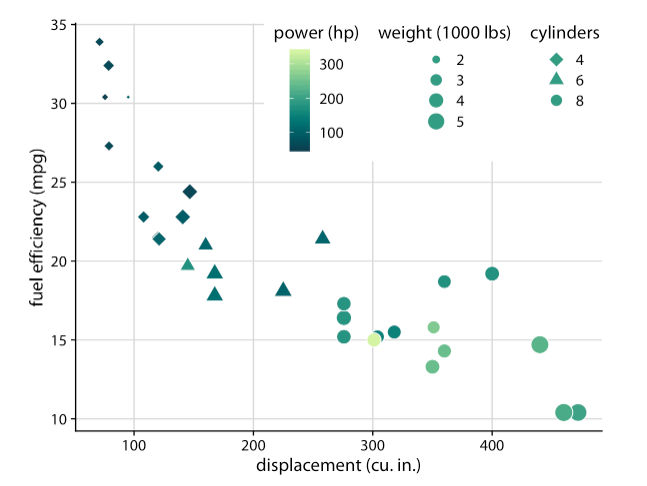 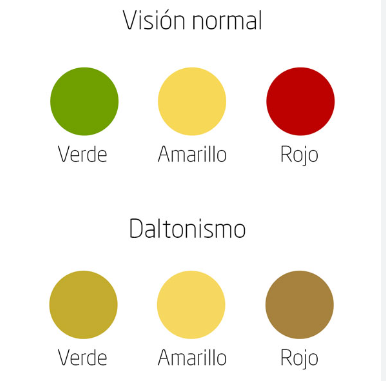 [Speaker Notes: Hablar del sistema de coordenadas y ejes. Y mostrar el ejemplo de power BI sobre escala.]
GRÁFICOS PRINCIPALES
Gráfico de barras
Gráfico de líneas
Gráfico de áreas
Gráfico de torta o circular
Gráfico de dispersión
Gráfico de burbujas
[Speaker Notes: https://datavizcatalogue.com/]
Dispersión
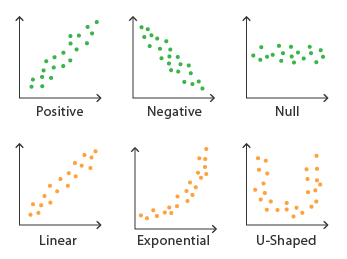 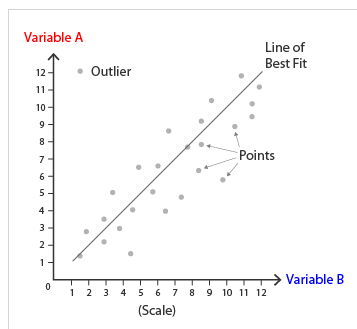 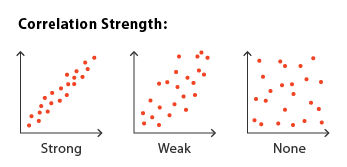 [Speaker Notes: https://datavizcatalogue.com/]
HISTOGRAMA
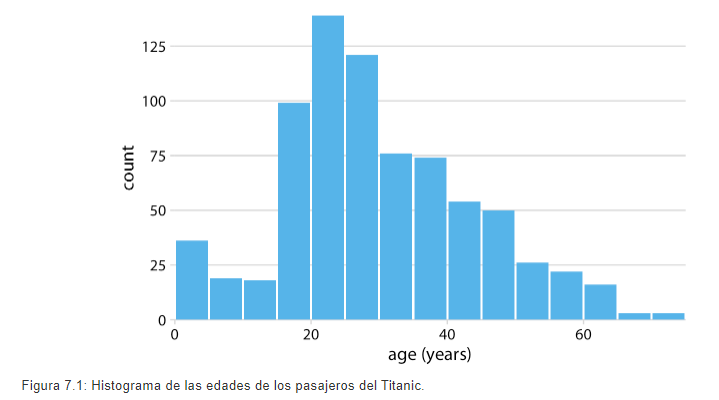 [Speaker Notes: Poner ejemplo realizado por mí de un histograma]
TREE MAP
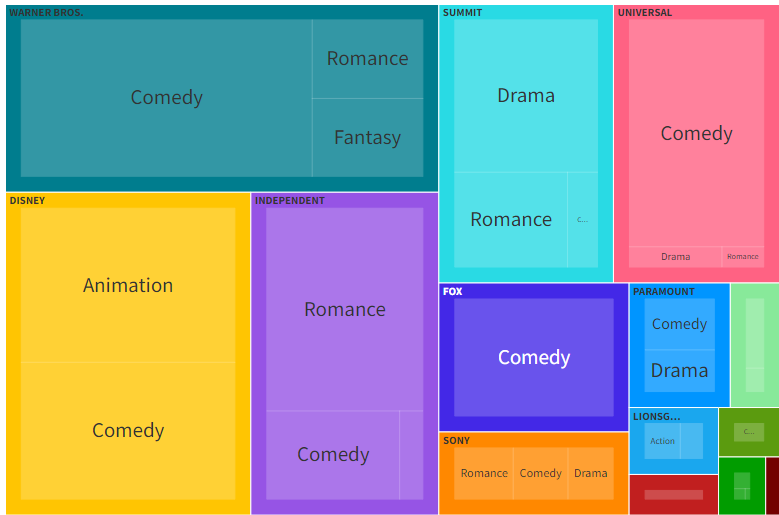 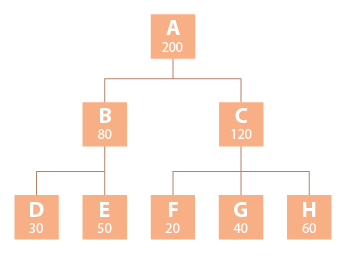 [Speaker Notes: https://app.flourish.studio/visualisation/14413210/edit]
SERIES DE TIEMPO
[Speaker Notes: Poner ejemplo realizado por mí de un histograma]
MAPAS
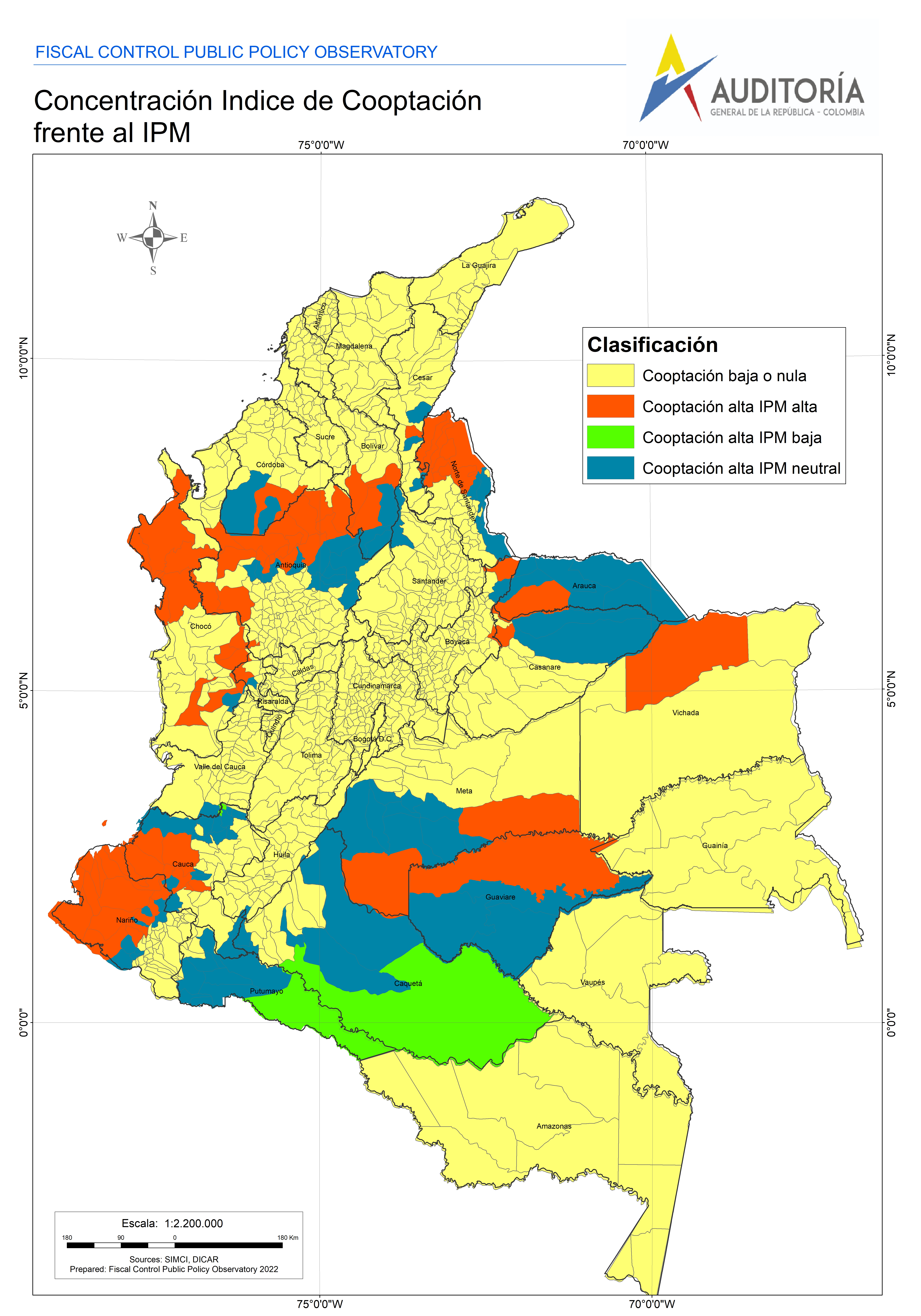 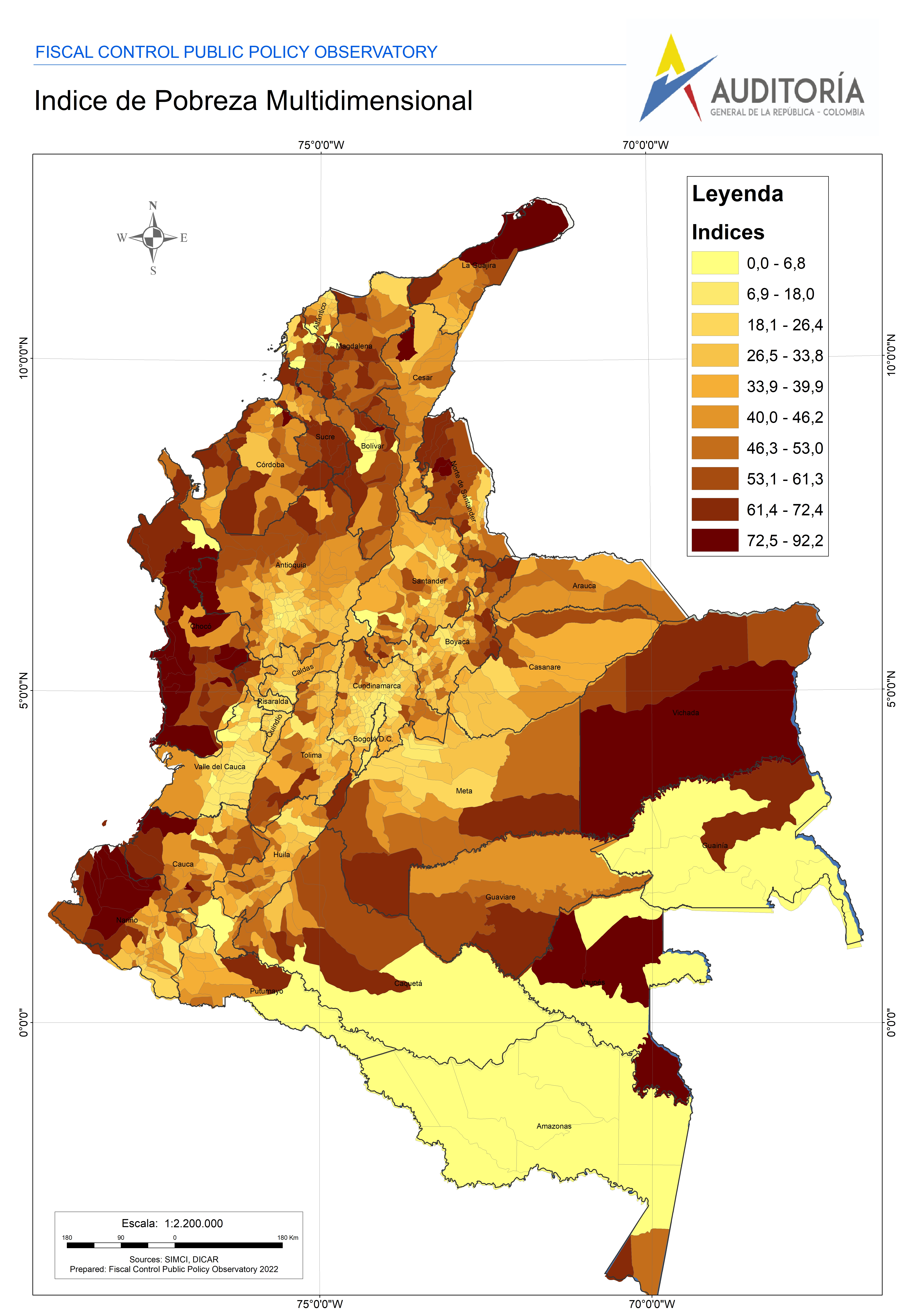 DATA VIZ
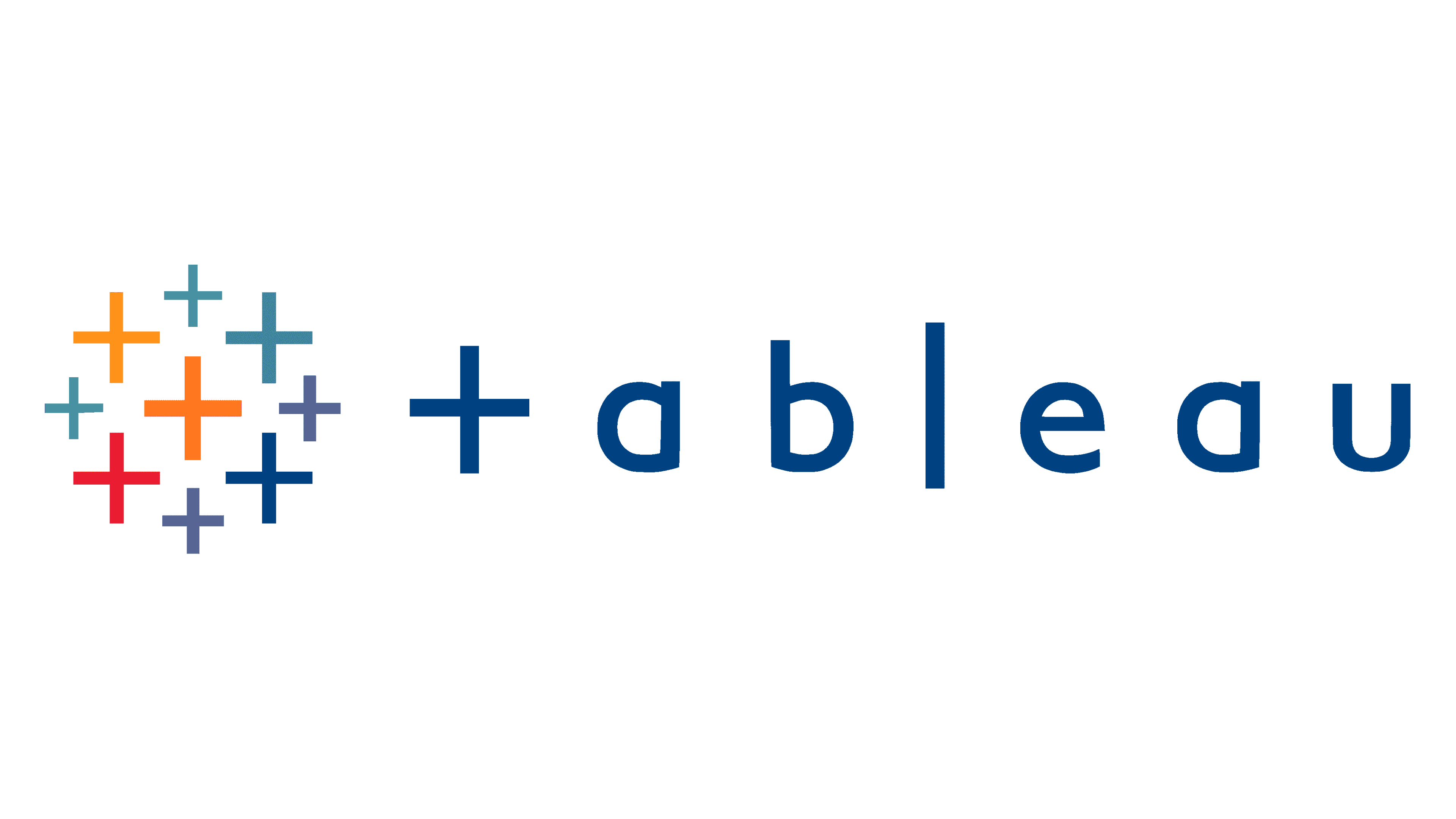 EXCEL
POWER BI 
QLICK
TABLEAU
R
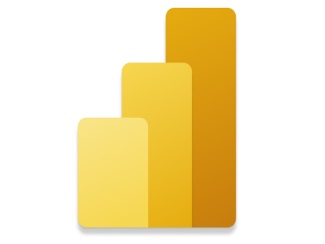 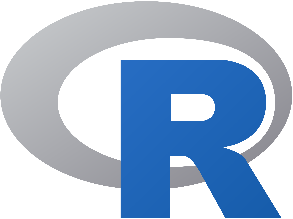 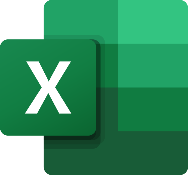 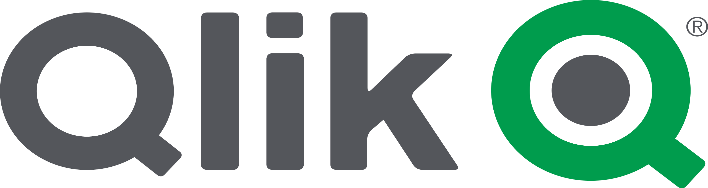 [Speaker Notes: POWER BI
GOOGLE DATA STUDIO (LOOKER STUDIO)
Flourish
Tableau]
OTRAS HERRAMIENTAS DE VISUALIZACIÓN A LA MANO
Looker Studio
Flourish
D3.js
Datawrapper
Plotly
RAW
Visual.ly
Ember Charts
NVD3
Google Charts
FusionCharts
Highcharts
Chart.js
Leaflet
Chartist.js
n3-charts
Sigma JS
Polymaps
Processing.js
INFOGRAFÍA VS DASHBOARD
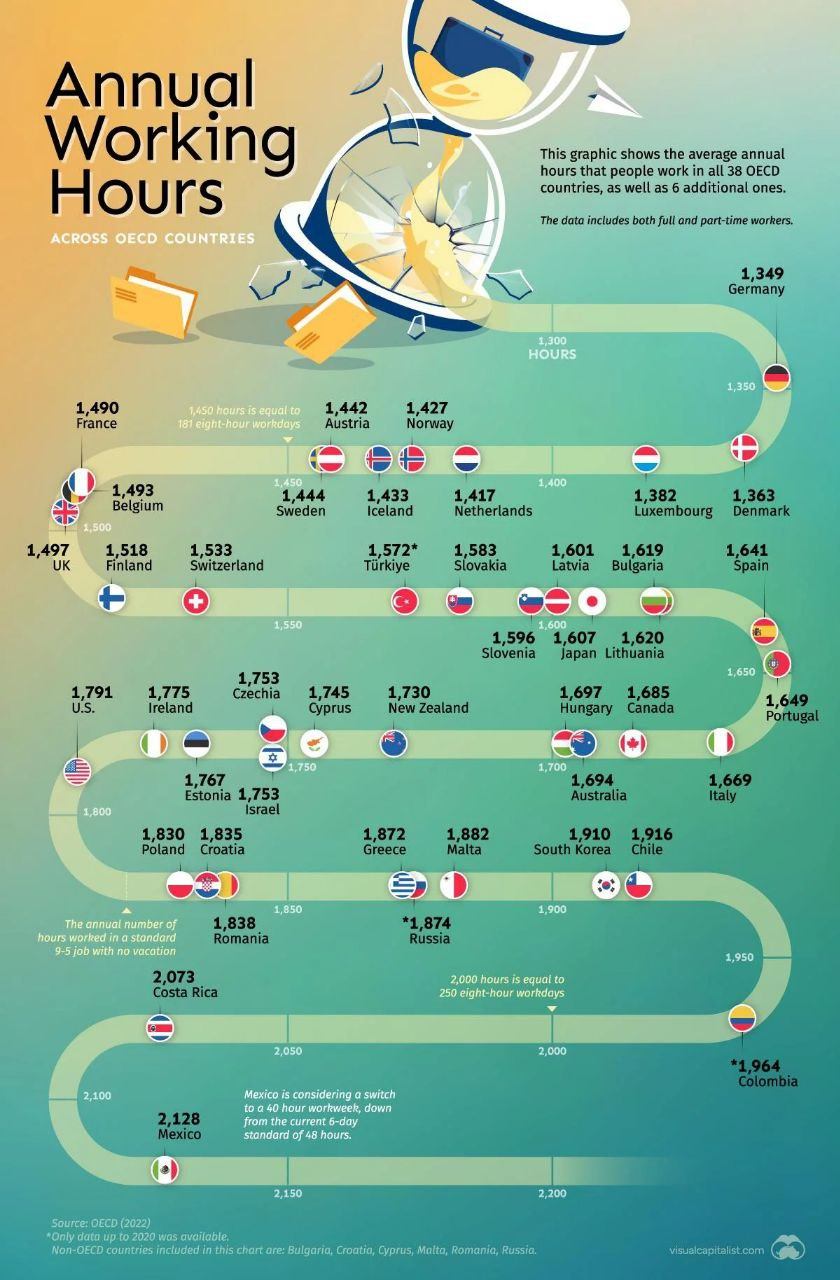 Infografía:
Hechas a mano
Encajan en un escenario concreto, difícil de reutilizar
Se basan en una menor cantidad de datos
Estéticamente son excelentes
No se actualizan automáticamente cuando tenemos nuevos datos
Dashboard:
Hechas con herramientas  de BI sistemáticas
Fácil de actualizar con nuevos datos
Estéticamente buenas
Permite interactuar y explorar con los datos
Permiten manejar y comunicar una gran cantidad de datos
CONTAR UNA HISTORIA
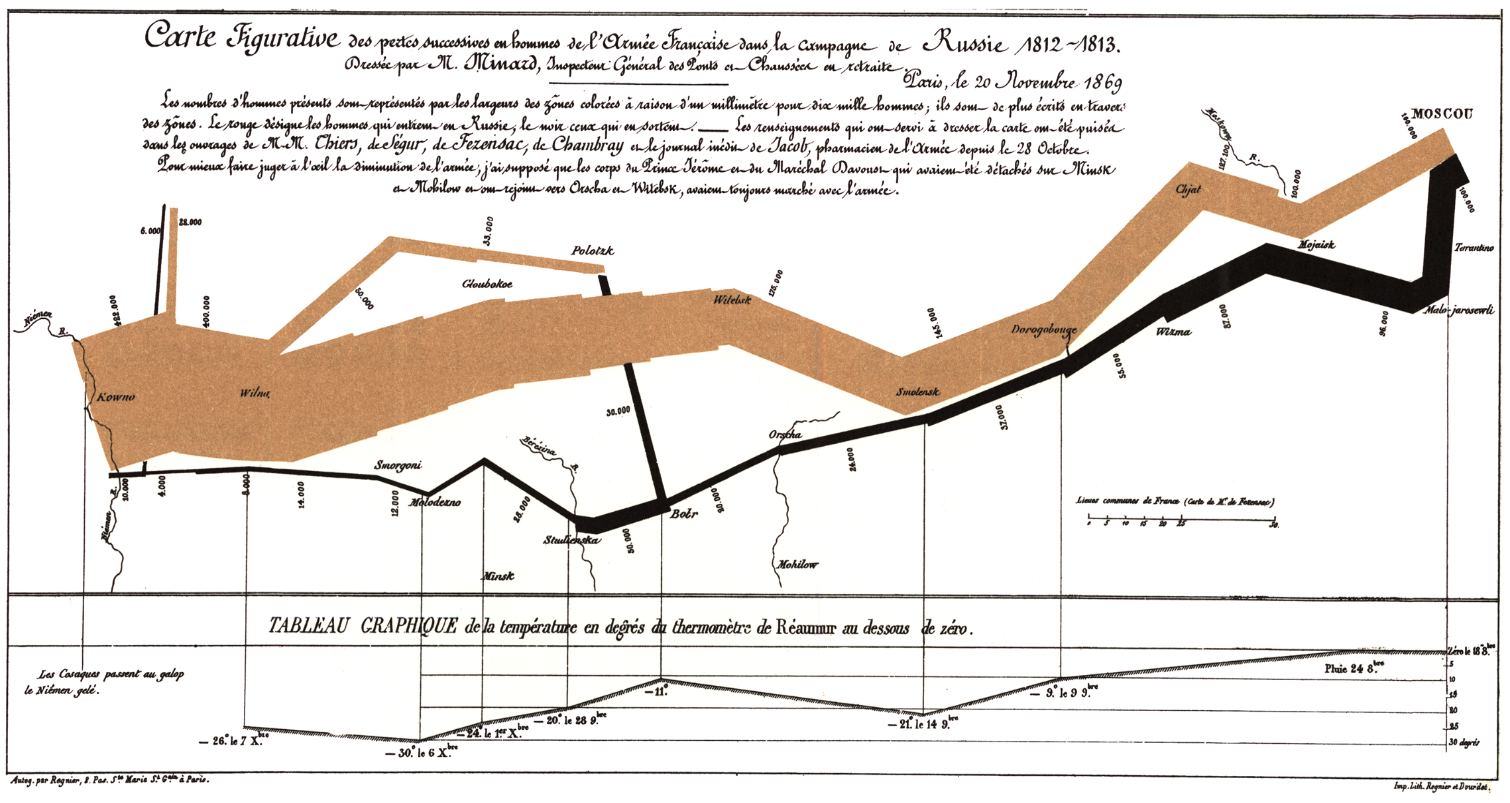 ¡MUCHAS GRACIAS!